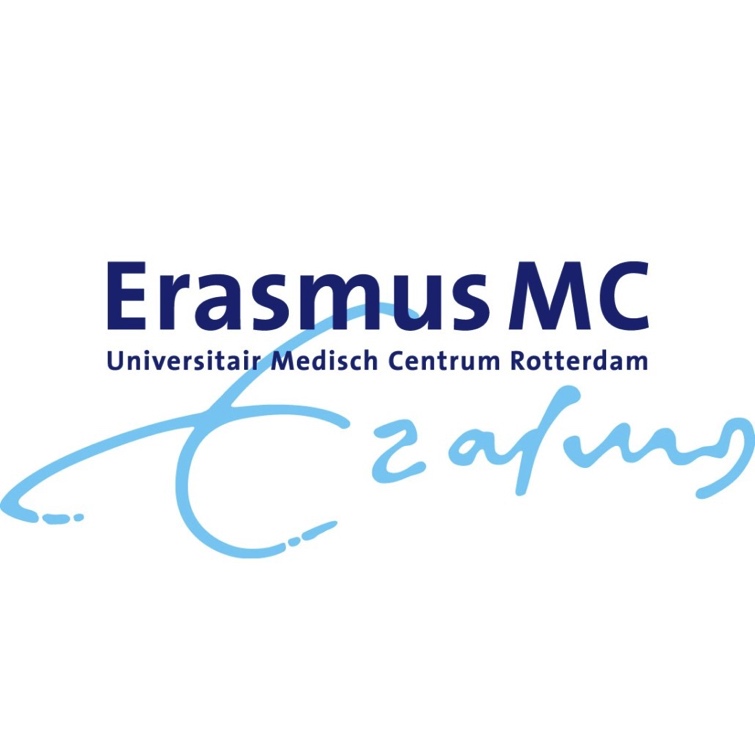 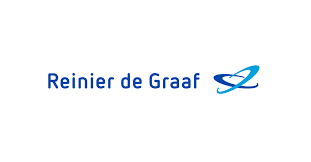 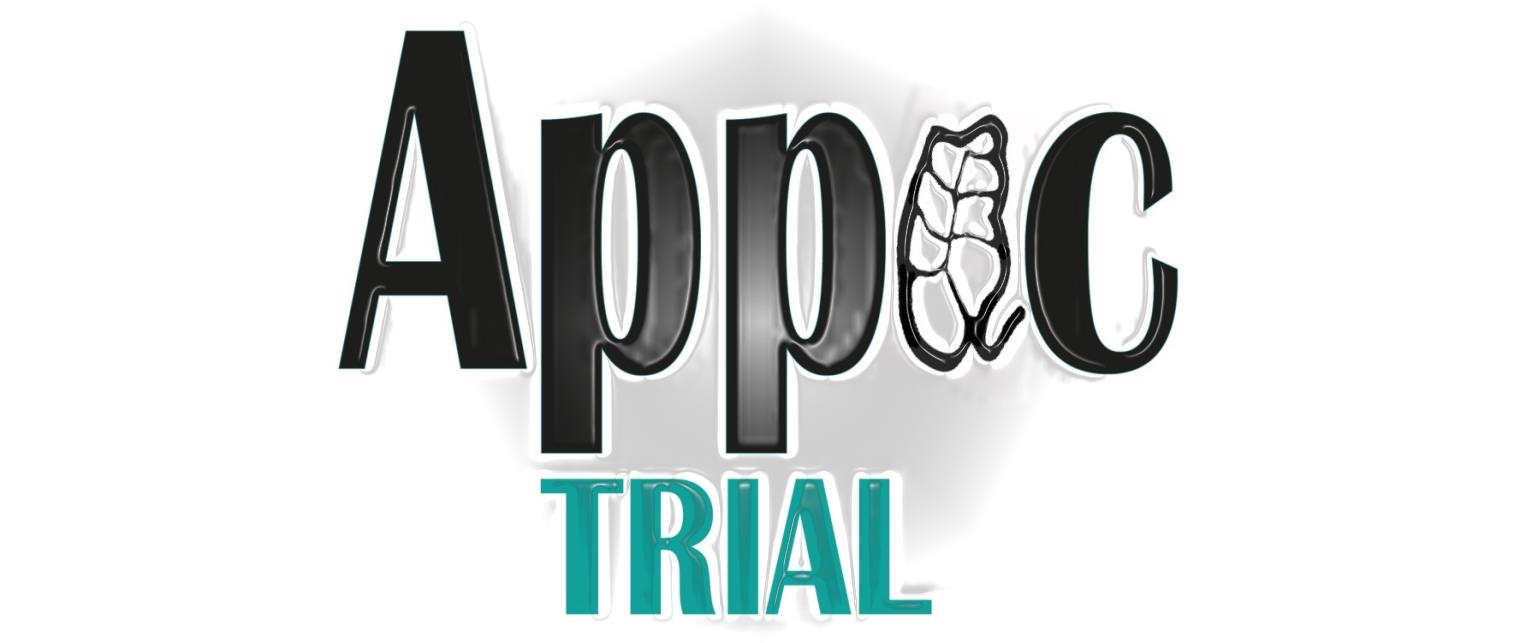 Antibiotica na een 
gecompliceerde appendicitis
16-01-2018
Anne Loes van den Boom
AIOS chirurgie
‘no conflict of interest’
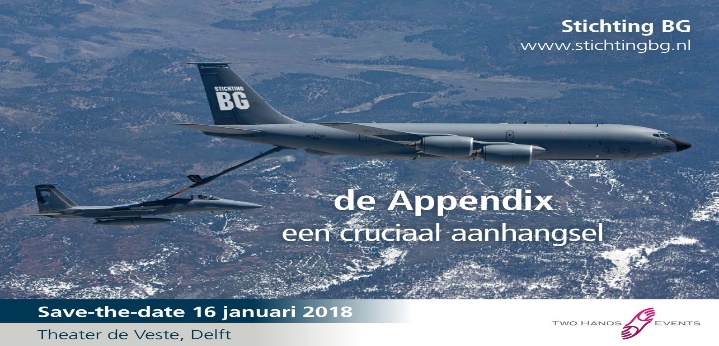 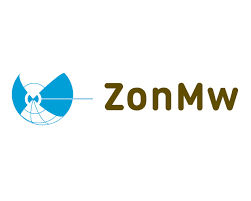 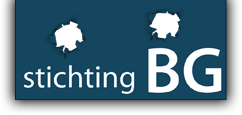 Wat zag u hier?
Een appendix sana
Een simpele appendicitis
Een complexe appendicitis


Zou u de patiënt met antibiotica nabehandelen?
Zo ja, hoe lang?
En met welke middelen?
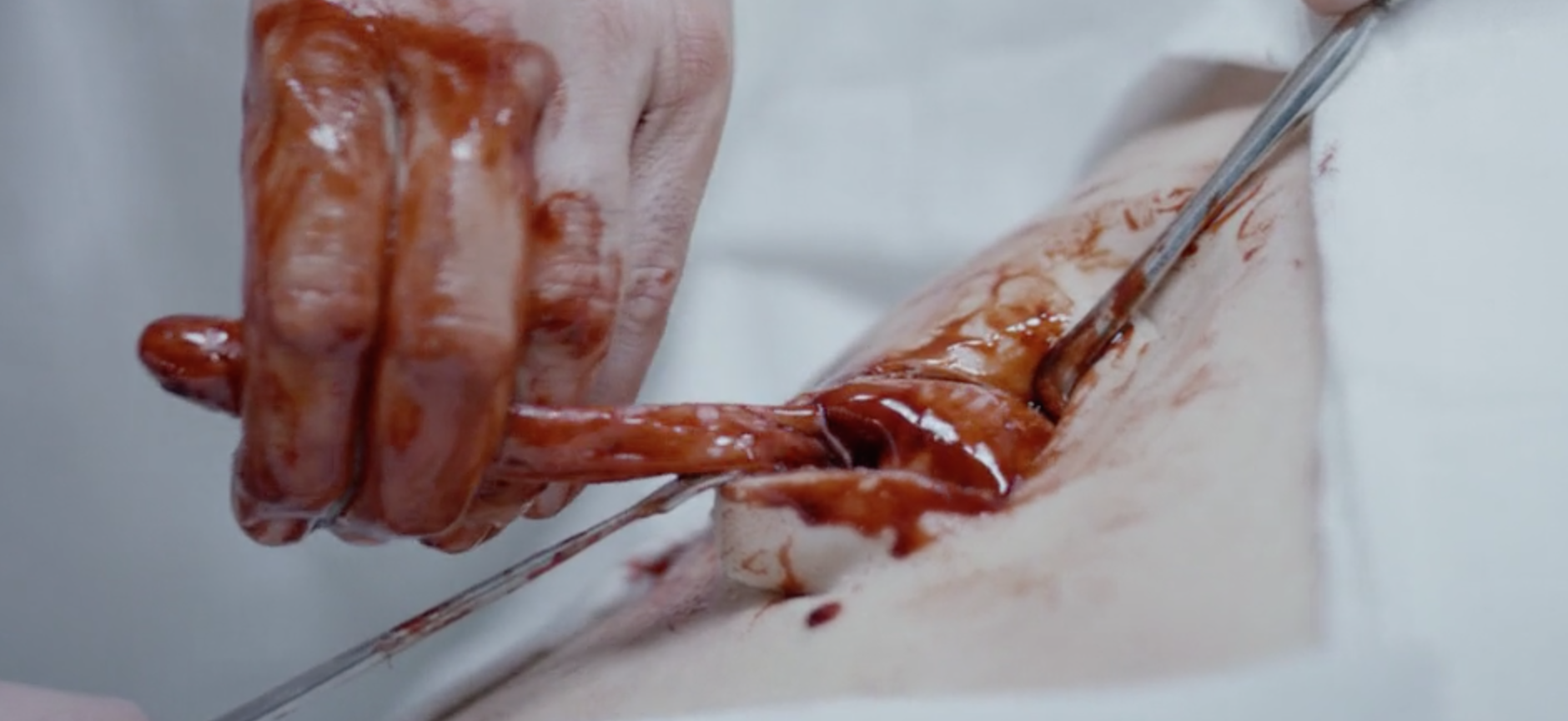 In de praktijk
Interobserver variability in the classification of appendicitis during laparoscopy
Van den Boom et al. BJS 2018


80 chirurgen en assistenten
20 verschillende video's
Bhangu classificatie
COMPLEXE appendicitis
gangeneuze appendicitis
geperforeerde appendicitis
geabcedeerde appendicitis
SIMPELE appendicitis
flegmoneuze appendicitis
Bhangu et al. the Lancet 2015
We zijn het niet met elkaar eens..
Minimale overeenkomst

peroperatieve diagnose
	(K-value 0.39)

indicatie postoperatieve antibiotica 
	(K-value 0.37)
Postoperatieve antibiotica
> 12.000 appendectomiën/jaar  (NL)
25 – 30% = complex

Complex ~ risico infectieuze complicaties
> 12.000 appendectomiën/jaar  (NL)
25 – 30% = complex
Complex ~ risico infectieuze complicaties
intra-abdominaal abces 5 – 20%
beleid: aanvullend antibiotica na appendectomie
COMPLEXE appendicitis
gangeneuze appendicitis
geperforeerde appendicitis
geabcedeerde appendicitis
Geen consensus m.b.t. duur postoperatieve antibiotica
brede opties in (internationale) richtlijnen
variërend beleid per ziekenhuis / chirurg / patiënt
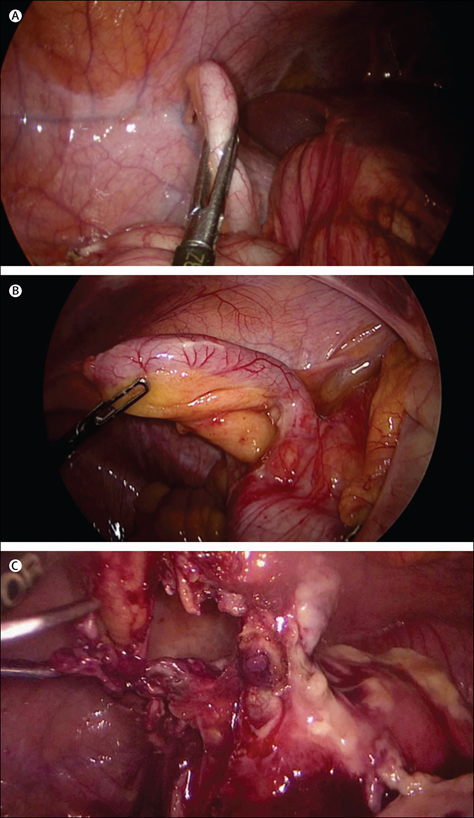 Richtlijnen
EAES consensus meeting 2015: management of acute appendicitis  te weinig evidence 
om een uitspraak te doen over AB duur en middel (Gorter et al. Surg Endosc 2016)
Literatuur
NVvH Richtlijn (2010): 
Min. 3, max. 5-7 dagen AB
Gebaseerd op evidence van beperkte kwaliteit
Snapshot (2016):
Common practice in NL = 5 dagen AB
3 dagen IV ‘waarschijnlijk’ even effectief
1Mazuski et al. Surg Infect 2002
3Van Rossem et al. JAMA Surg 2016
2Snelling et al. Pediatr Surg Int 2004
Overige literatuur:
positieve resultaten nóg kortere behandeling (48h / 24h / geen) 4-6
twijfel of follow-up orale antibiotica na initiële IV therapie zin heeft7-8
het ontbreekt level I evidence
4Kim et al. 20155Kimbrell et al. 2014
6Cho et al. 2015
7Desai et al. 2015
8Daskalakis et al. 2014
In de praktijk - NL
Van den Boom et al. BJS 2018
In de praktijk - internationaal
De Wijkerslooth et al. (submitted)
Samenvattend
Veel variatie!
definitie van complexe appendicitis
indicatie postoperatieve antibiotica
duur en toedieningsvorm antibiotica

Level 1 evidence voor de optimale duur van postoperatieve antibiotica is er niet

Overbehandeling moet voorkomen worden gezien toename van antibioticaresistentie
Antibioticaresistentie
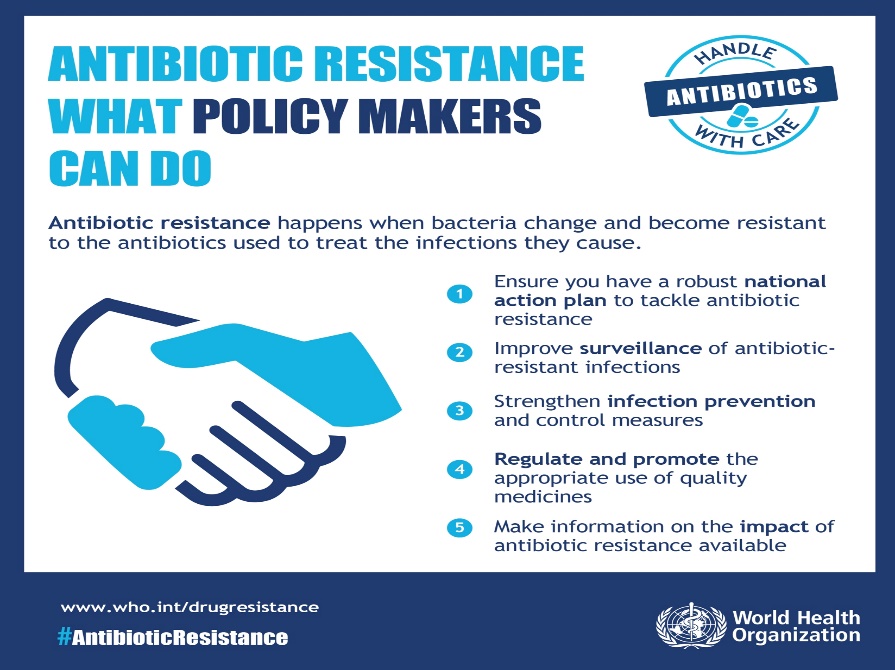 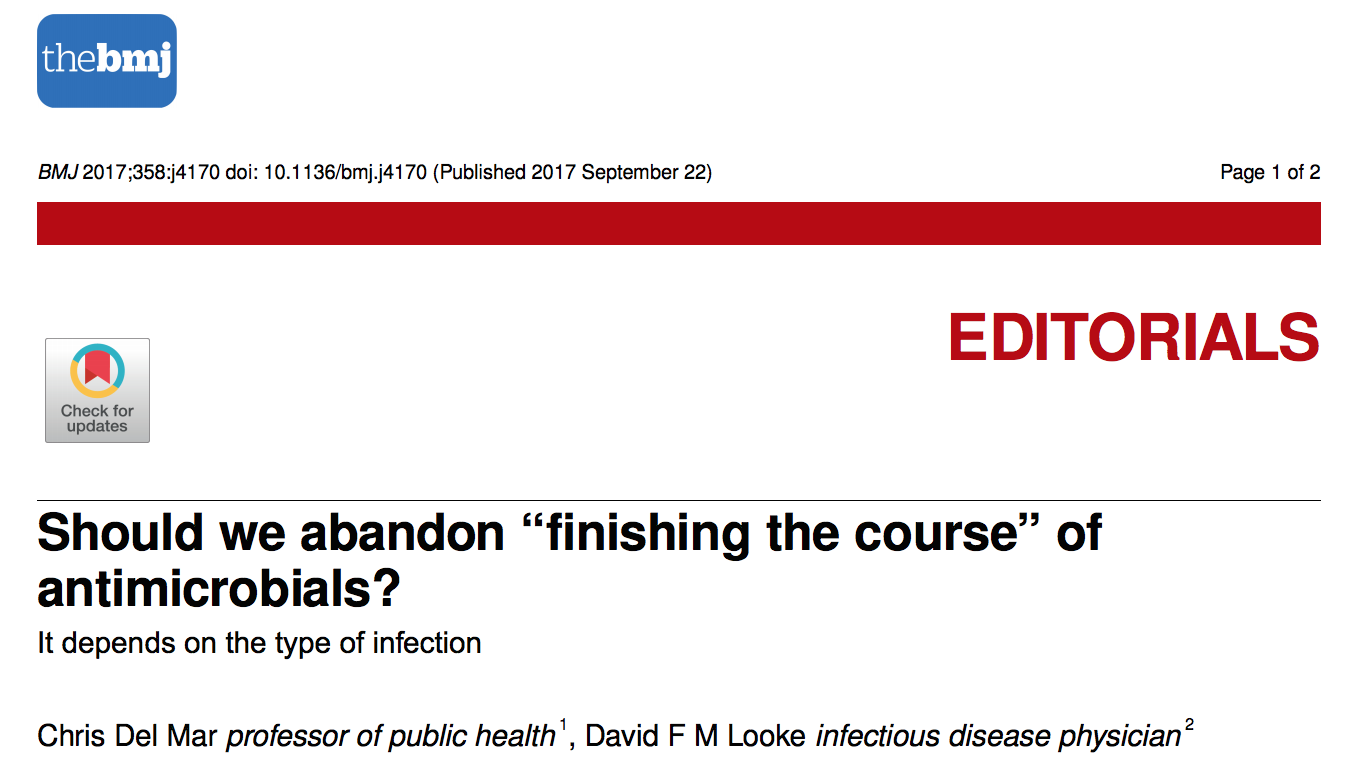 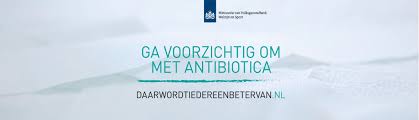 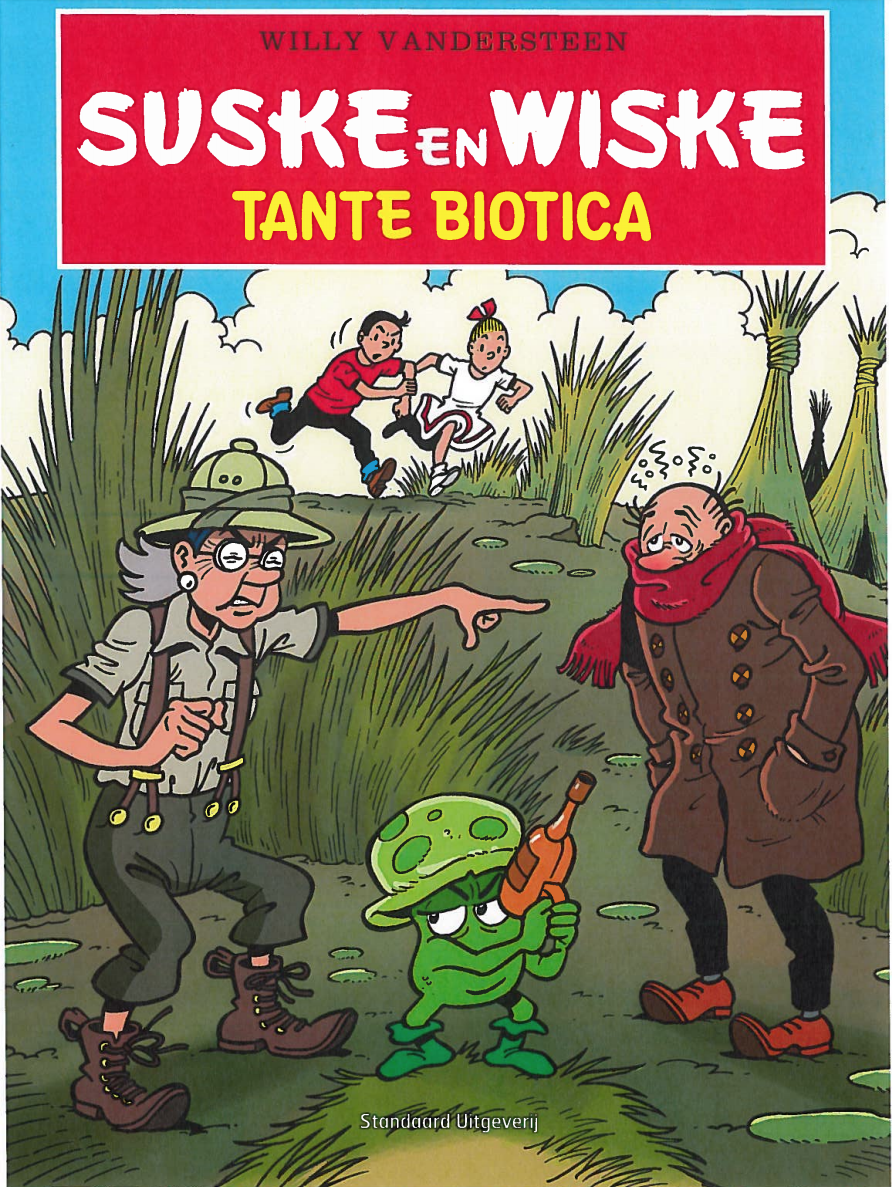 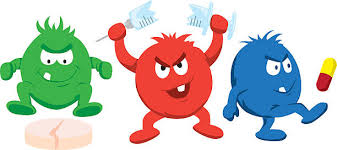 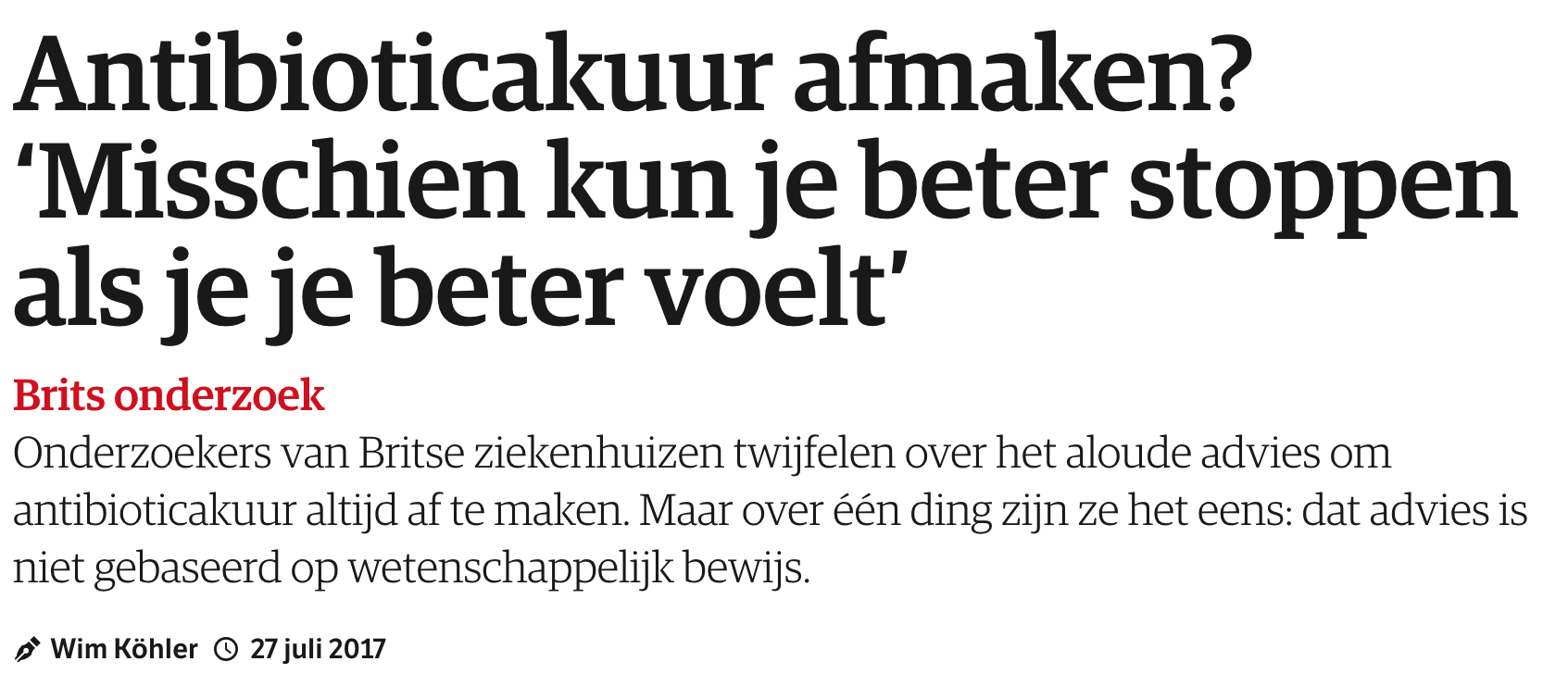 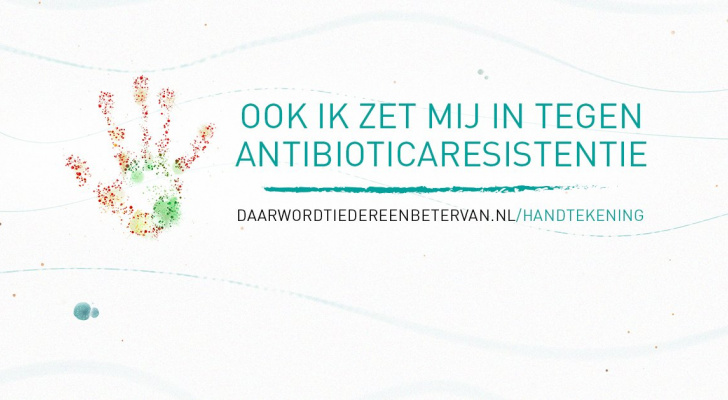 Antibioticaresistentie - NL
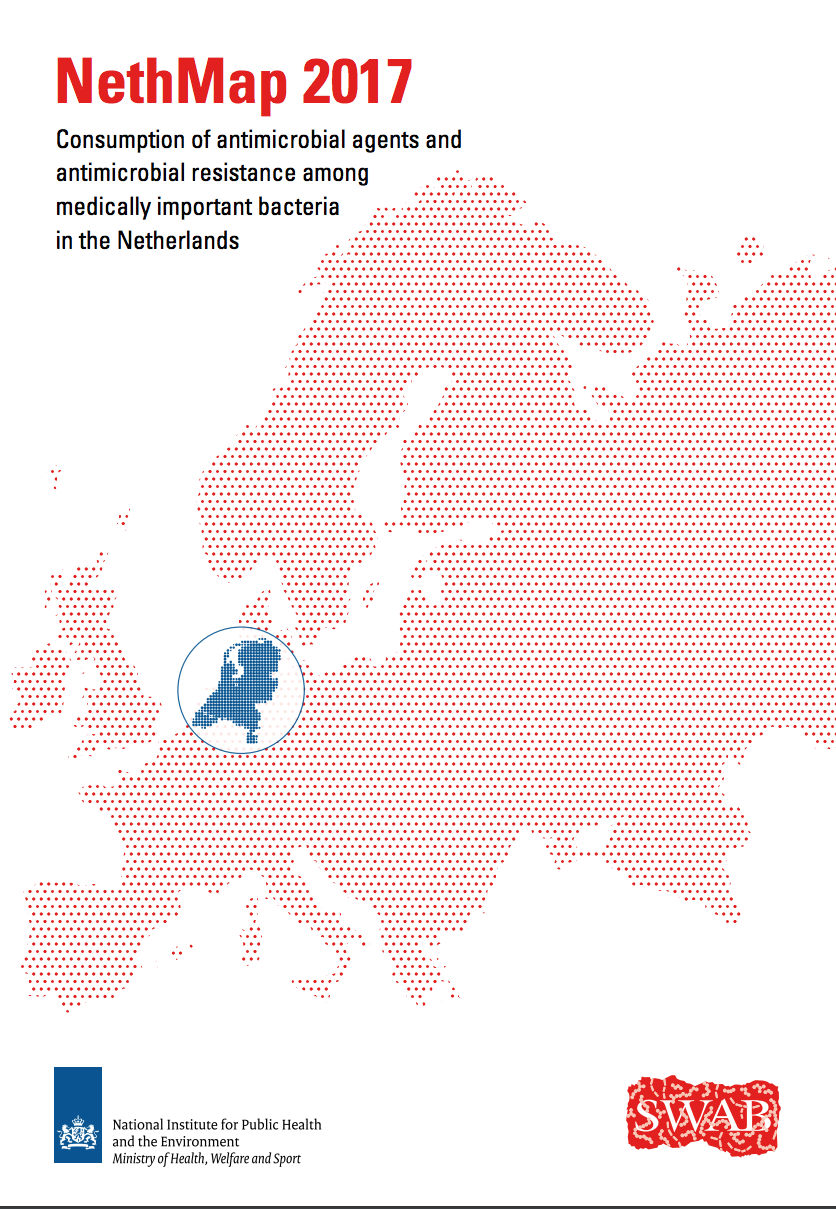 Resistentie e. Coli in Nederland:
	- cefuroxim 12%
	- augmentin 24%
Antibiotics following aPPendectomy In Complex appendicitis
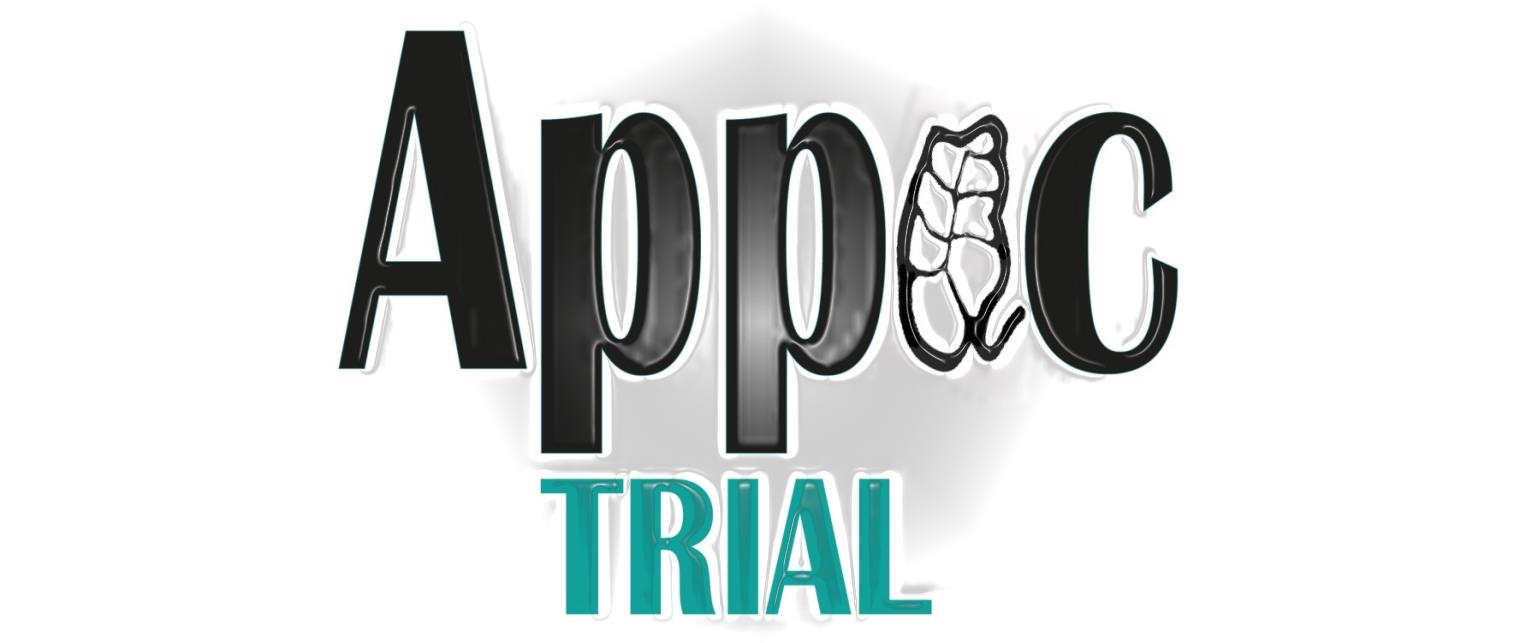 DOEL: optimaliseren AB-beleid door aantonen non-inferiority kortere behandeling
bij gebleken non-inferiority  minder AB-gebruik 
potentieel kortere opnameduur en lagere zorgkosten
APPIC trial
Pre-operatieve verdenking
ACUTE APPENDICITIS
Non-inferiority RCT 	        48u (interventie) vs. 5dgn (controle) postop. AB 
Primair eindpuntInfectieuze complicaties en mortaliteit <90 dagen
Intra-operatieve diagnose
COMPLEXE APPENDICITIS
preop. AB profylaxe volgens zkh-protocol
INCLUSIE & RANDOMISATIE online
<24u na appendectomie
Postoperatief
5d IV AB
Postoperatief
48u IV AB
Cefuroxim- Metronidazol
3dd1500mg    3dd500mg
Ceftriaxon – Metronidazol
1dd2000mg    3dd500mg
CONTROLE 5 dagen IV:
In lijn met (internationale) richtlijnen
Duur 5 dagen reflecteert beste common practice
Toediening compleet IV methodologisch sterkste
INTERVENTIE 48 uur IV:
Cohort studies  3d IV even effectief als 5d
Minimum NvVH: 2d IV + 1d oraal
48u IV voorziet adequate weefselconcentraties
Poweranalyse1066 patiënten nodig
Ontslag en controle
Volgens lokaal protocol
Kosteneffectiviteitsvragenlijst via mail/post
4 weken na appendectomie
Telefonisch follow-up door onderzoeker
90 dagen na appendectomie
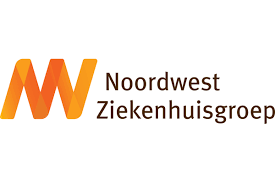 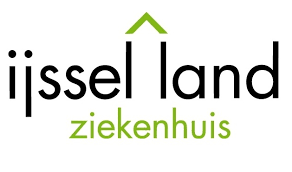 Non-inferiority multicentre randomized controlled trial comparing short vs. standard course postoperative antibiotics for complex acute appendicitis
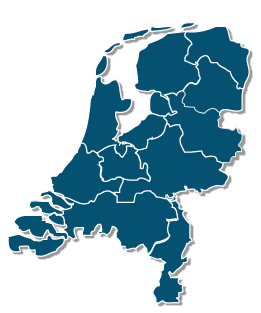 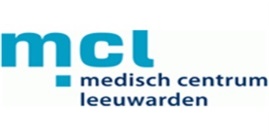 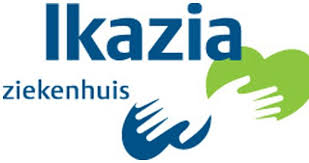 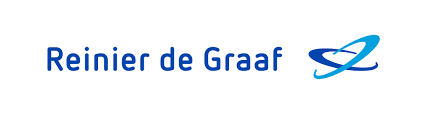 Goed Gebruik Geneesmiddelen
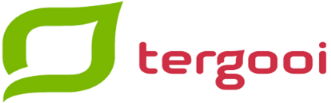 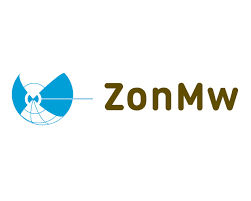 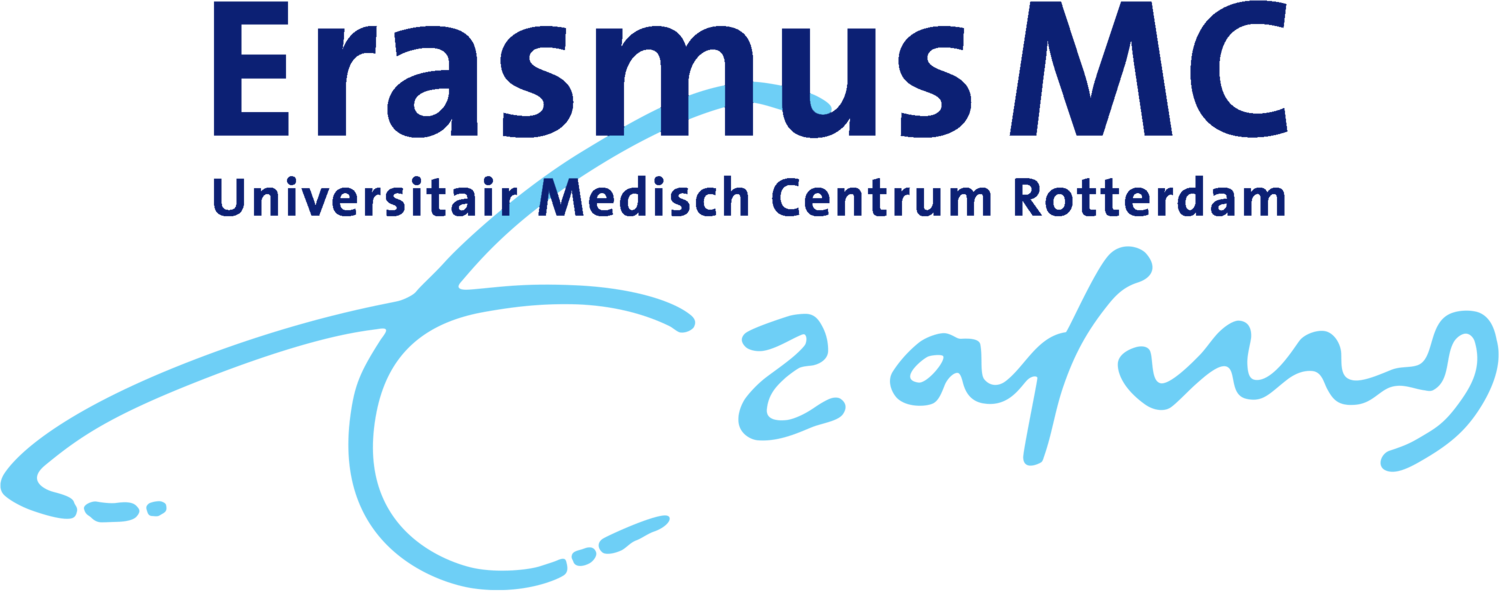 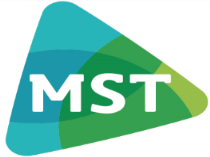 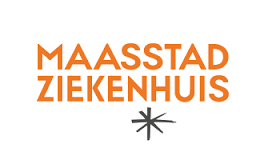 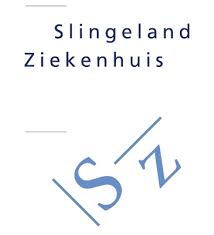 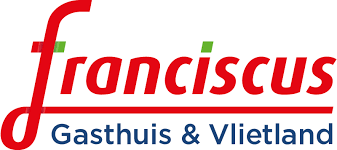 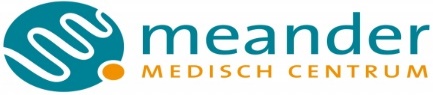 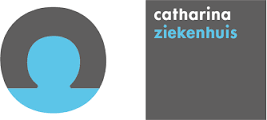 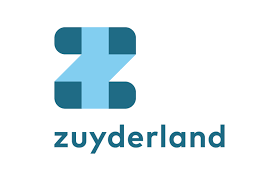 Antibiotics following aPPendectomy In Complex appendicitis
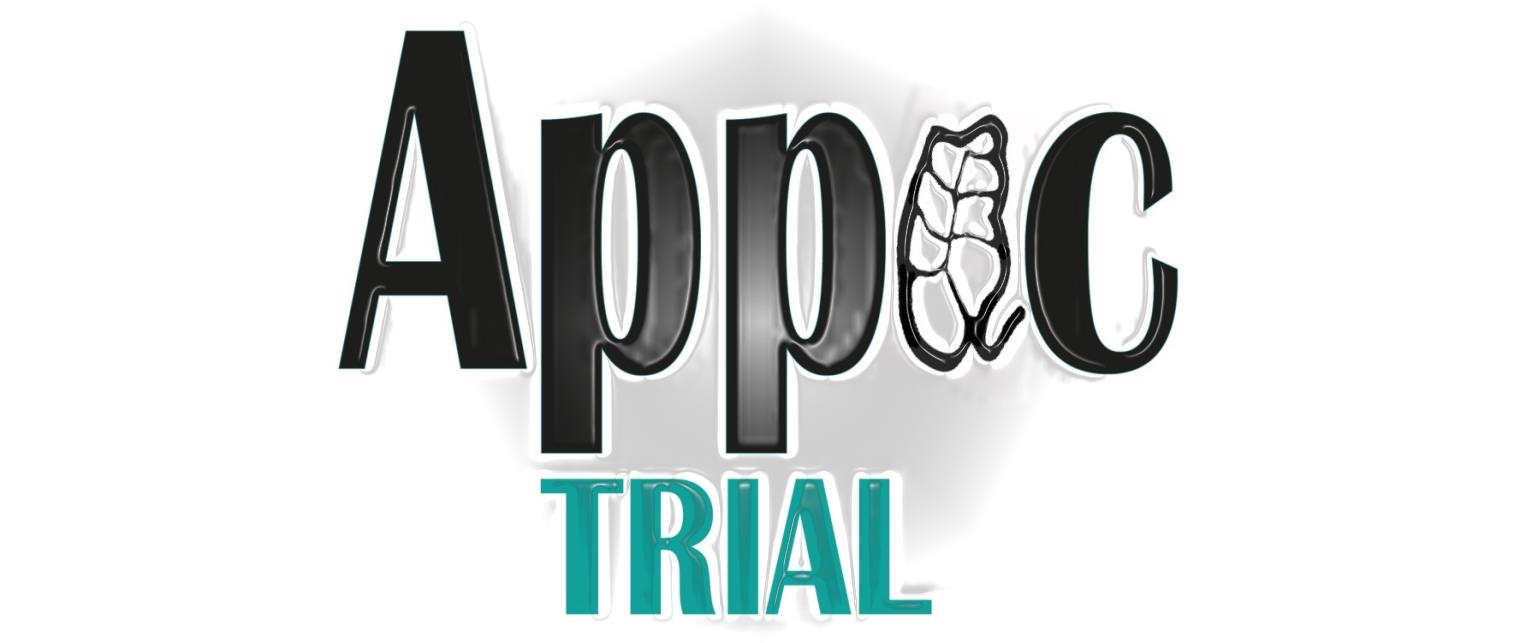